Make use of these resources:
Accessible Syllabus Template
Accessible Syllabus Checklist
[Speaker Notes: Accessible Syllabus template: https://docs.google.com/document/d/1yGcYAHxCGLNPKU3y5Y8fn2qsC66Wgs8csJGvidT8ipc/edit?ts=5e73b350#
Accessible Syllabus checklist: https://docs.google.com/document/d/1ypOoxDGDK5zGmXtP2BfZ4wwf1-beYNFacYPHLUZZe4E/edit]
Formatting Linked Materials
Great example:
Read:  Lorde, Audre. “The Master’s Tools Will Never Dismantle the Master’s House.” Sister Outsider. Trumansburg: The Crossing Press, 1984. Accessed at Black Thought and Culture via City Tech Library.
Do:
Provide a bit of context on the source and where it’s from 
Avoid:
Exposed URLs - they make it tough to scan materials and are bad for anyone using a screen reader
Attributing and sourcing Creative Commons licensed content
“Sex and Gender.” Introduction to Sociology 2e. Rice University. Accessed at OER Commons (licensed under CC BY 4.0).
Best Practices for building out your course outline
Example on next slide...
Unit 1: Theme {Heading 2}

1-2 sentence context about theme and topics covered. 

Assignments {Heading 3}

Read: 
Listen: 
Due for next session:
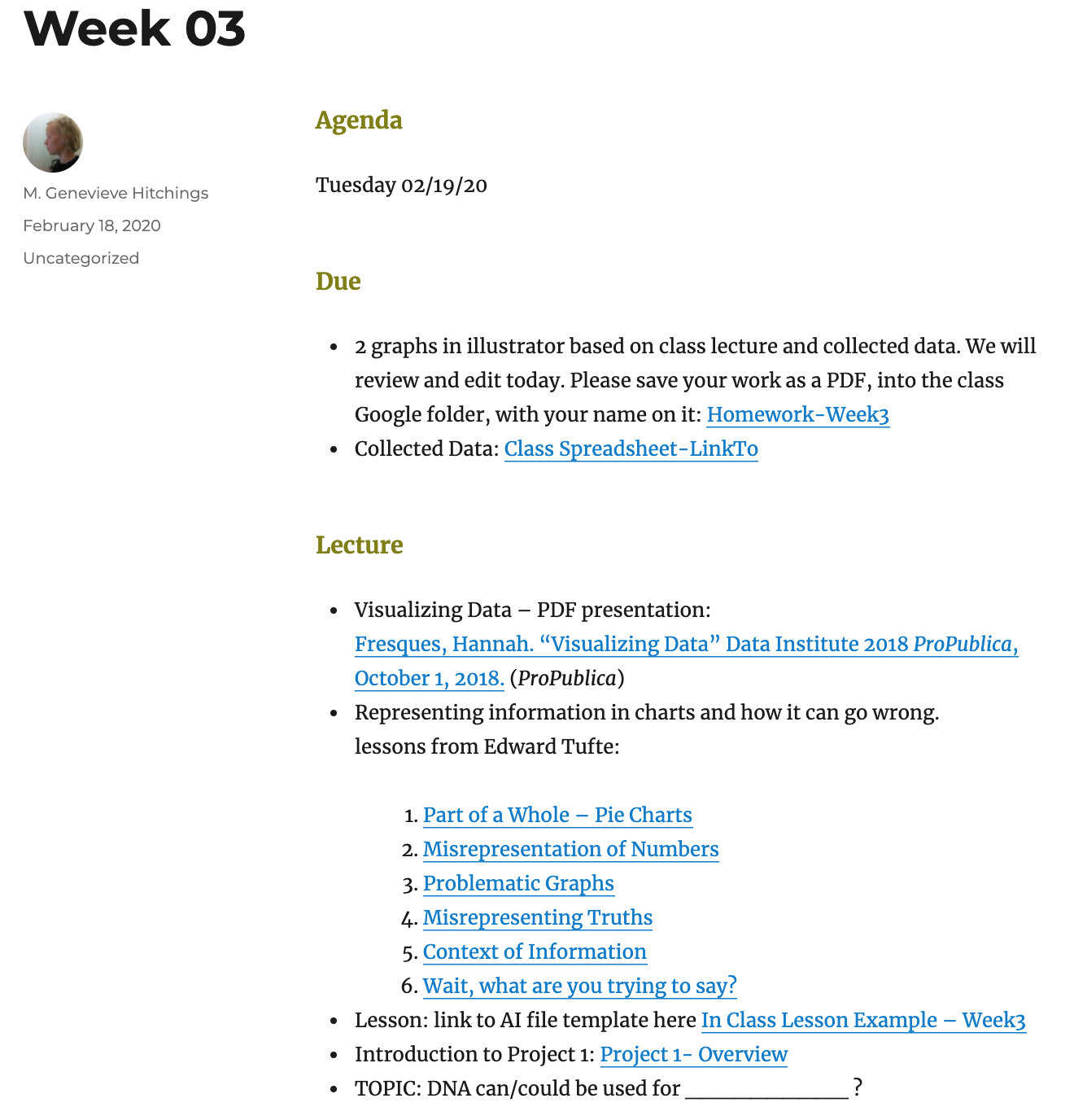 Example from Prof. Hitching’s Information Design OER Site
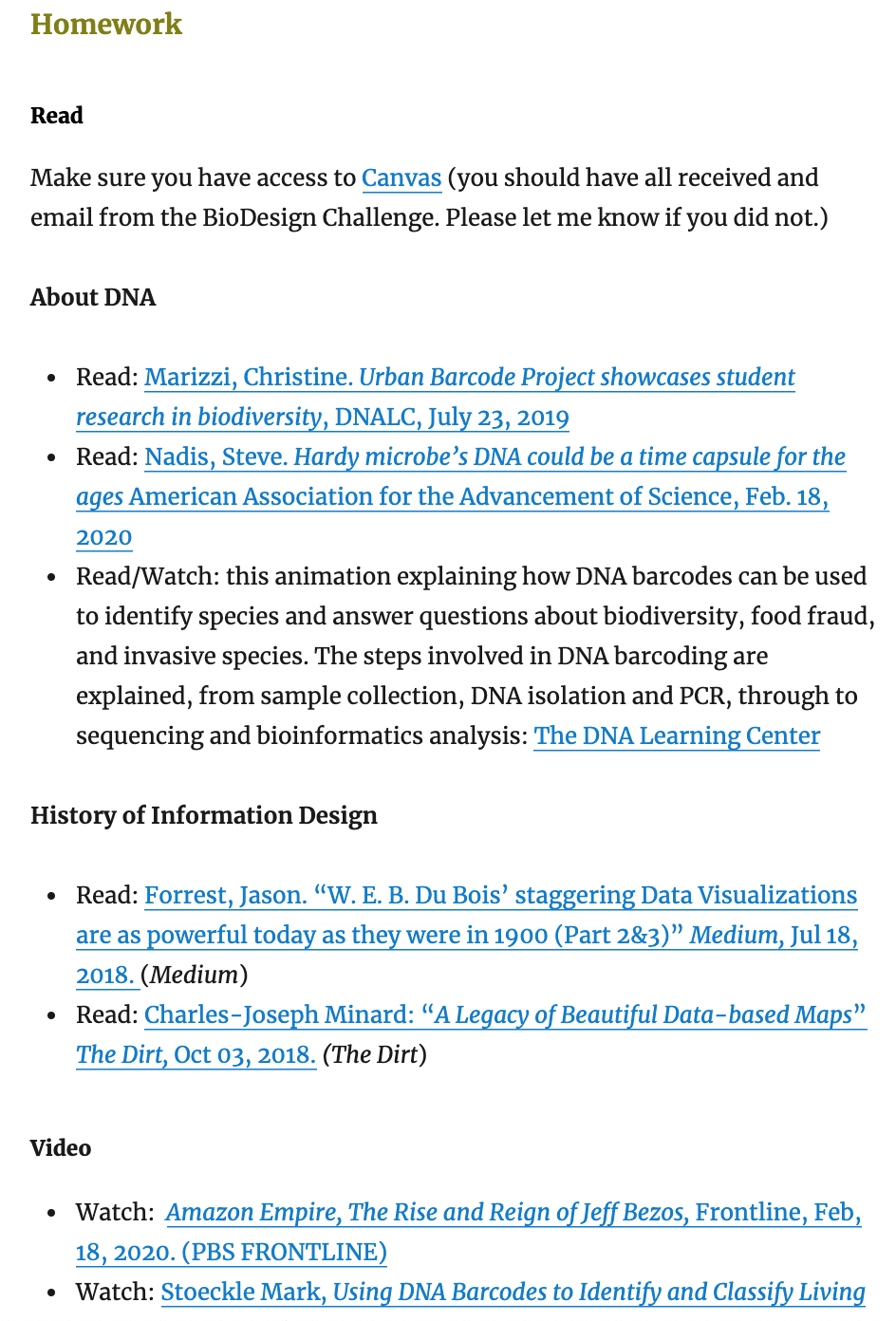 From Prof. Hitching’s Information Design OER Site
Example Syllabus w/ course outline
Template adapted from Prof. Munroe’s Business of Fashion course
[Speaker Notes: Her OpenLab site, in case we want to screenshare it: https://openlab.citytech.cuny.edu/munroebuf4700/course-materials/syllabus/
On her site she includes additional syllabus components, including details on assignments, netiquette, etc.]